33
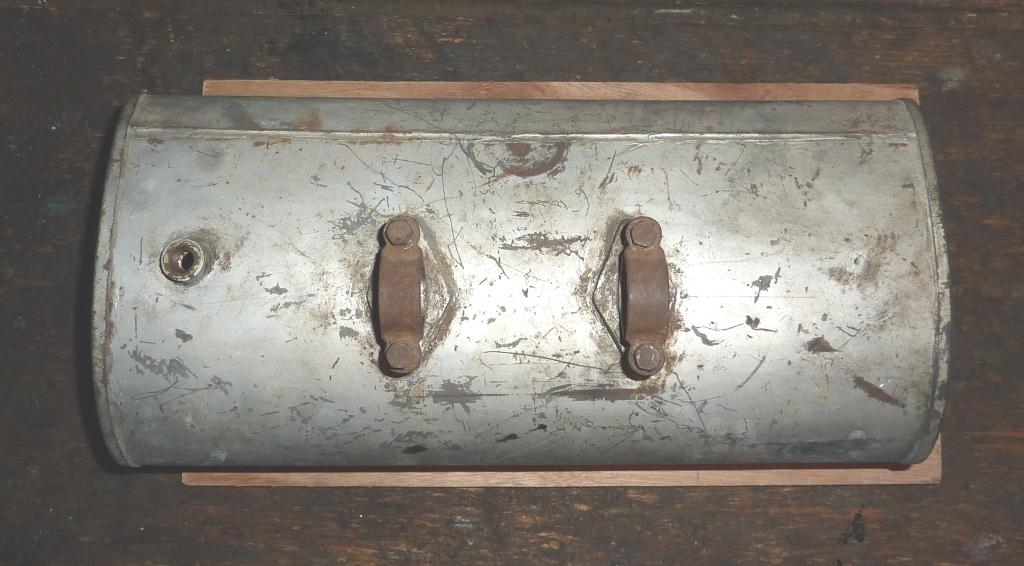 65
80
110
110
302
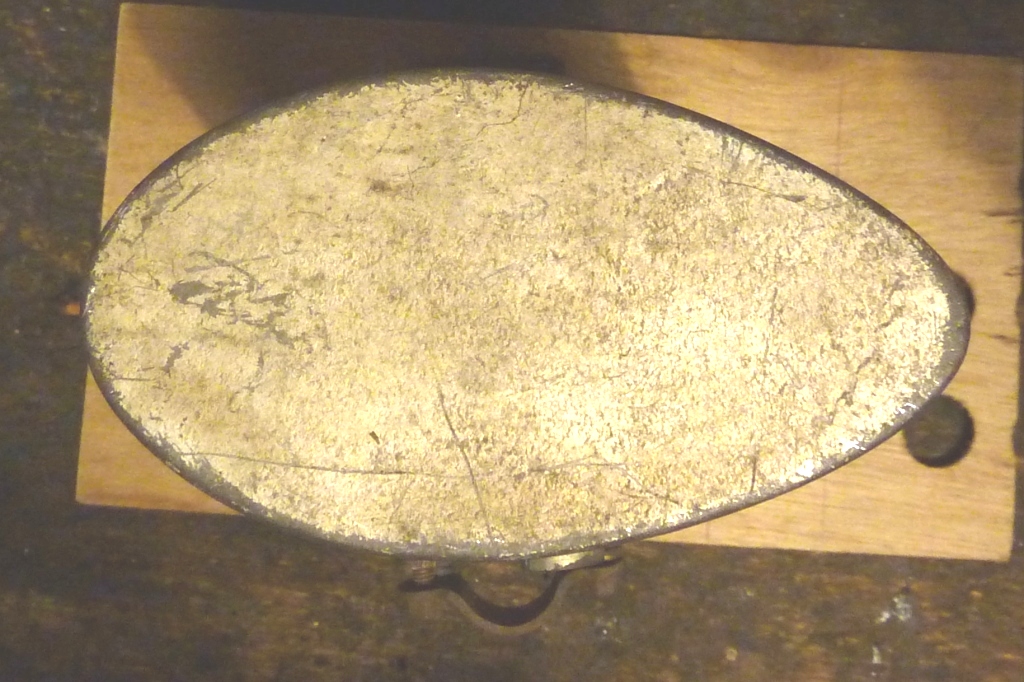 77
141
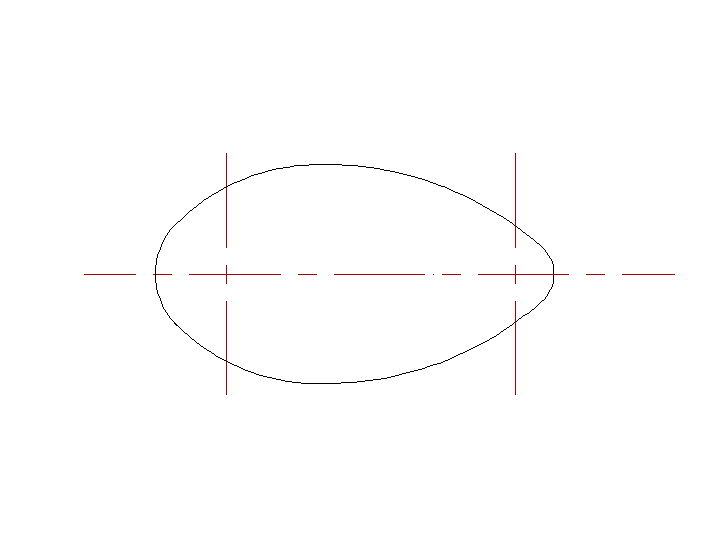 Dessin profil réservoir imprimable: L: 141; h: 77
151
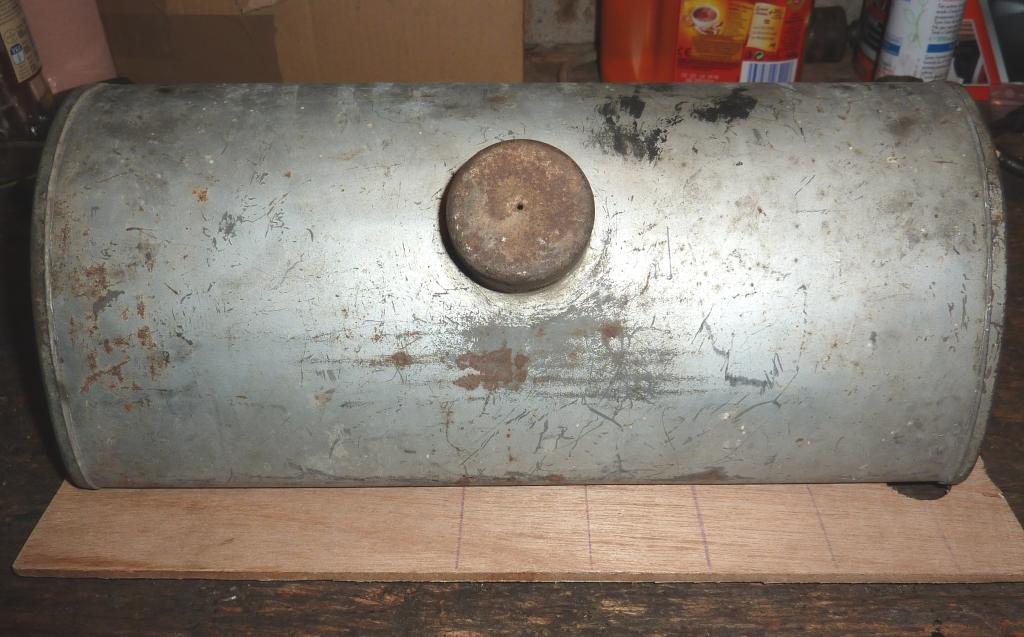 80
Bouchon: diam ext 42,5mm ; diam int 39mm; Filetage: 40x100 ; Hauteur 12,5mm; Tube
 fileté ( soudé sur réservoir) hauteur 19 mm; hauteur filetage 8mm.
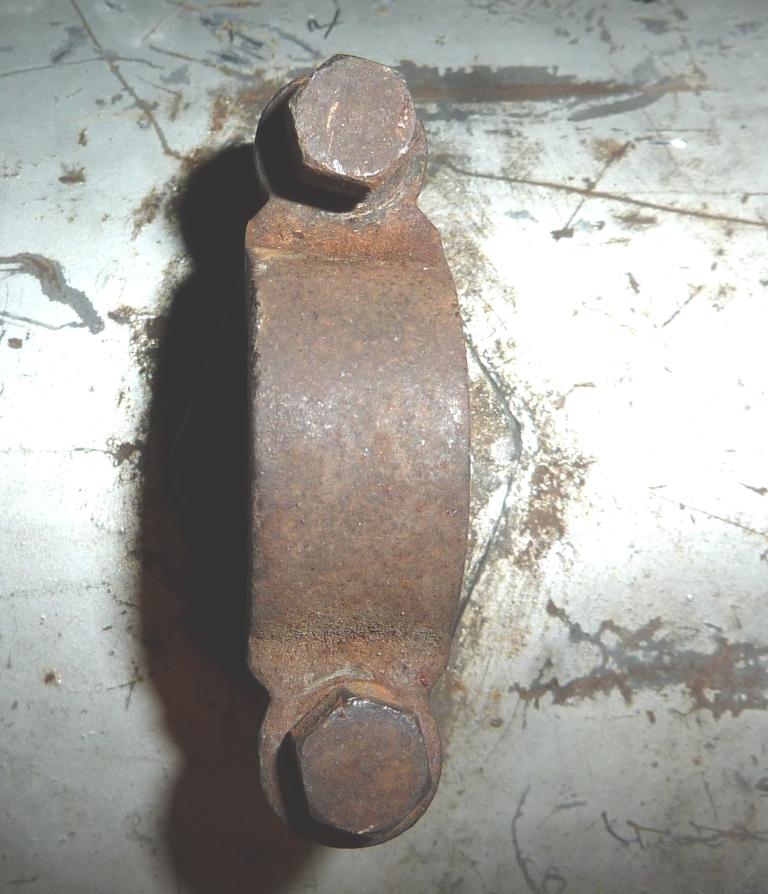 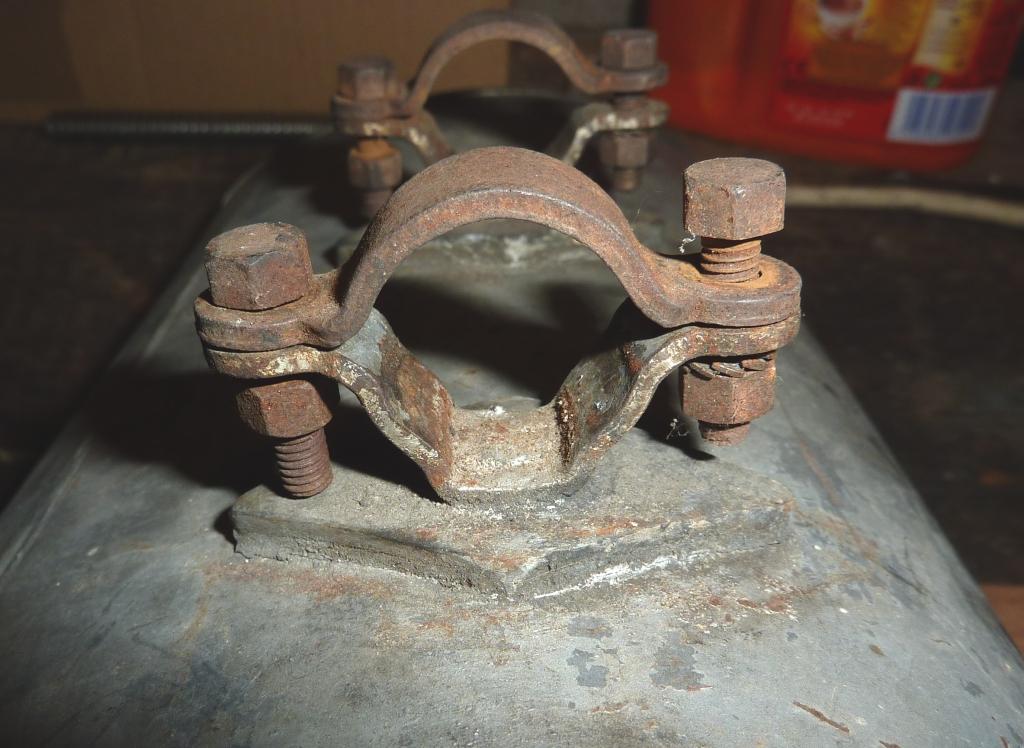